PAPER 2 ENGLISH LANGUAGE IGCSE EDEXCEL
Tips and Time Management
Contents
Section 1: Reading and Answering Questions

Section 2: Non-Fiction Writing Tasks
Overview
Duration: 2 hours

Marks: 96

Weighting: 60% of total GCSE grade
Section 1: Reading and Answering Questions
Reading Text A
Question 1-3 (Text A)

Q1: Find two pieces of information in the text, using either direct quotes or your own words. Ensure they are different and pay attention to implied meanings. Use line references for accuracy (2 marks/ 3 min)

Q2: Find one example of language use (within specified lines) and explain its effect. Use line references, provide a direct quotation, and explain the effect. (2 marks / 3 min)

Q3: Analyze how the writer uses language, structure, and rhetorical devices to create effects in the entire text. Use direct quotes and explain their impact. Remember to address both language and structure, and provide short, precise quotations ( 15 marks / 15 min)
Reading Text B
Question 4-6 (Text B)

Q4: One or few word(s) answer from text (1 mark  / 2 min)

Q5: Locate a quotation with line where the writer uses language for effect and briefly explain its impact (1 mark  / 2 min)

Q6: Assess the writer's success in achieving a goal throughout the text. Analyze language and structure, track the text's development, and use direct quotes. Focus on the assigned question and offer a supported judgment.(15 marks  / 15 min)
Question 7
Question 7a (Text A and B): Identify specific details in Texts 1 and 2, using evidence from both. Focus on the assigned aspect and include direct quotes from each. (6 marks  / 10 min)

Question 7b (Text A and B): Compare how Texts 1 and 2 explore a specific idea or theme. Use evidence from both, analyze language, structure, and themes, and provide equal attention to each text. Show similarities and differences of both texts. (14 marks  / 15 min)
Section 2: Non-Fiction Writing Tasks
Question 8 or 9 (Writing)
Question 8 or 9 (Writing): Write an engaging non-fiction piece.

 Skillfully convey ideas with adaptable tone and structure for diverse audiences and purposes (24 marks)
Spelling, punctuation, and grammar (16 marks). Check your answer (40 marks  / 40 min
Summary of time management
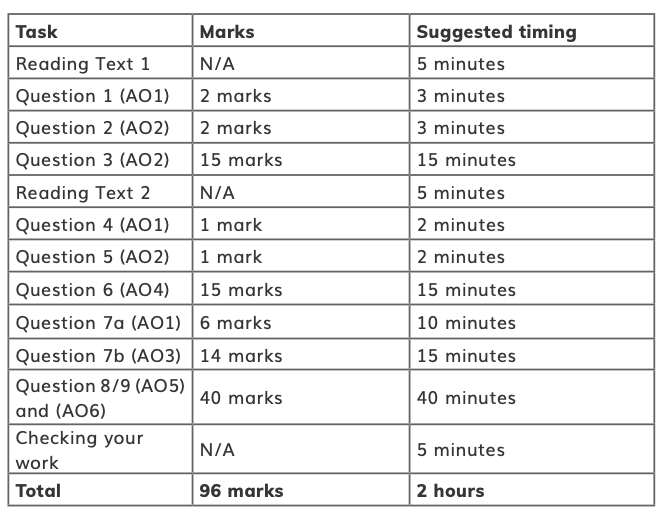